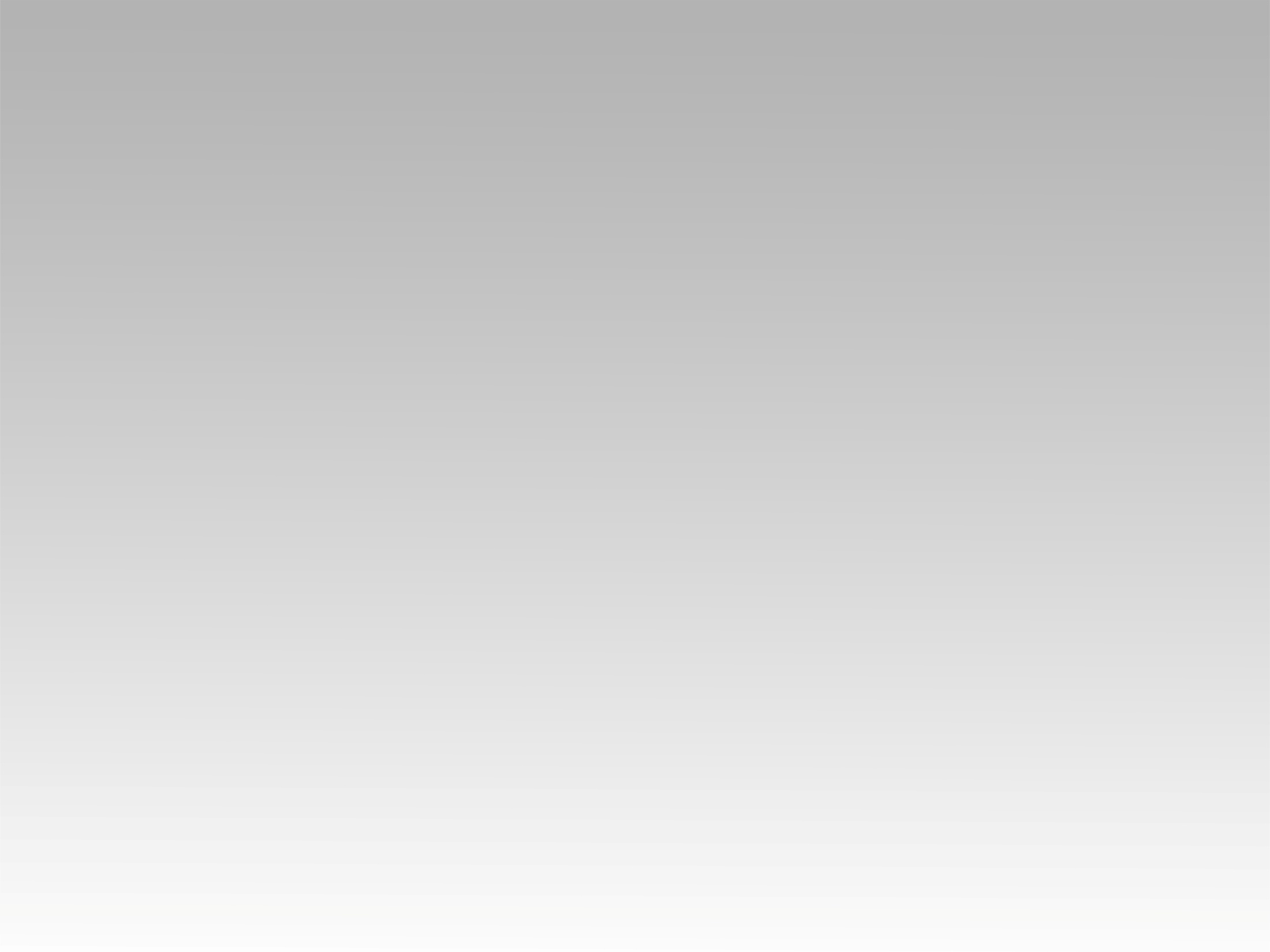 تـرنيــمة
الله محبة محبة
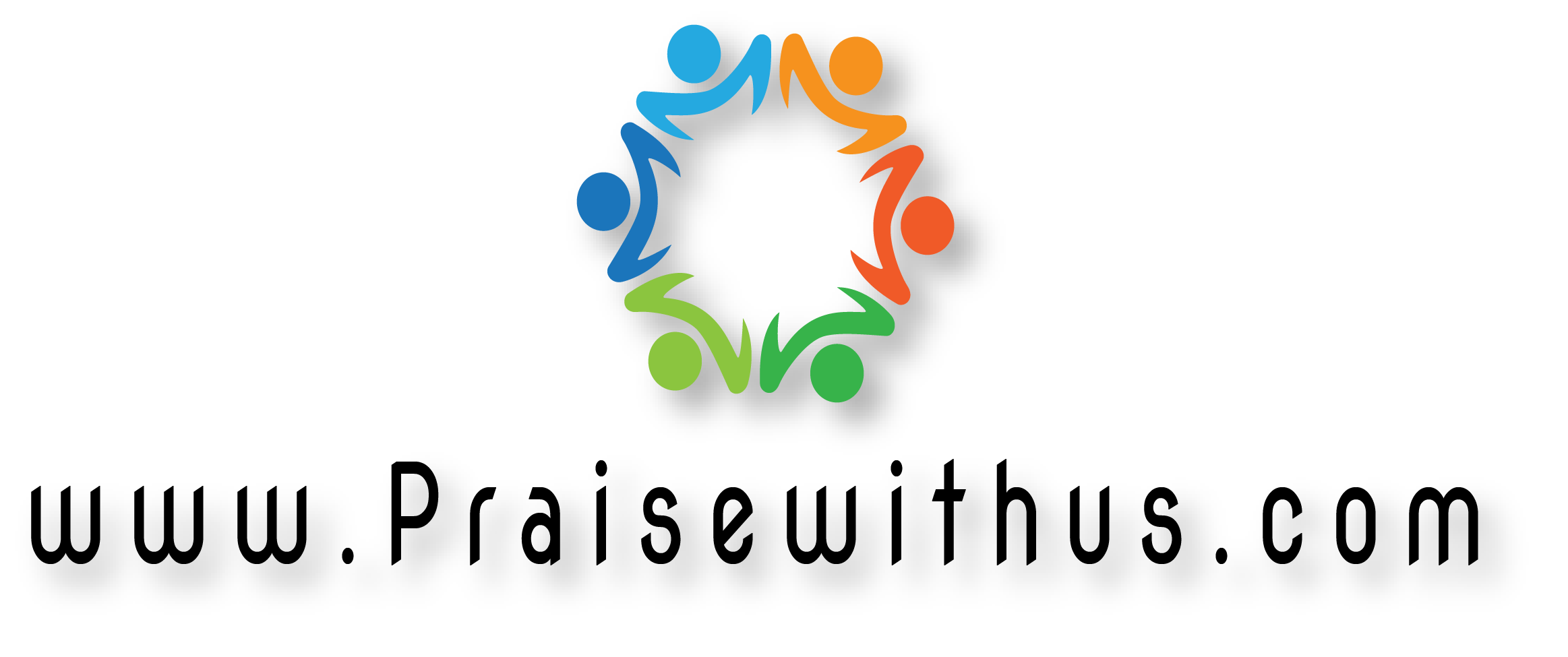 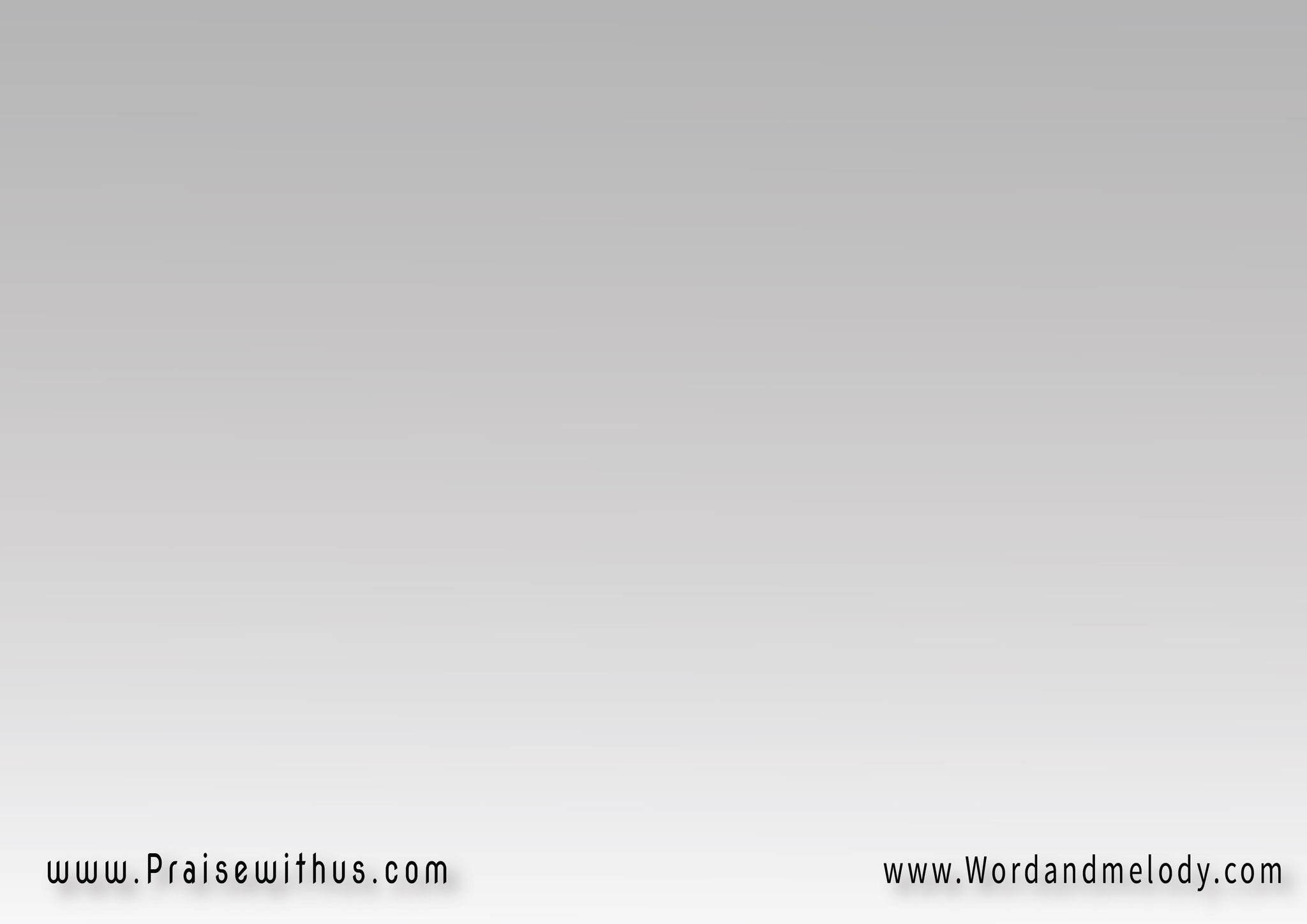 (الله محبة محبة 
لِكِلَّ الناس
الله محبة محبة 
ما لها قياس)2
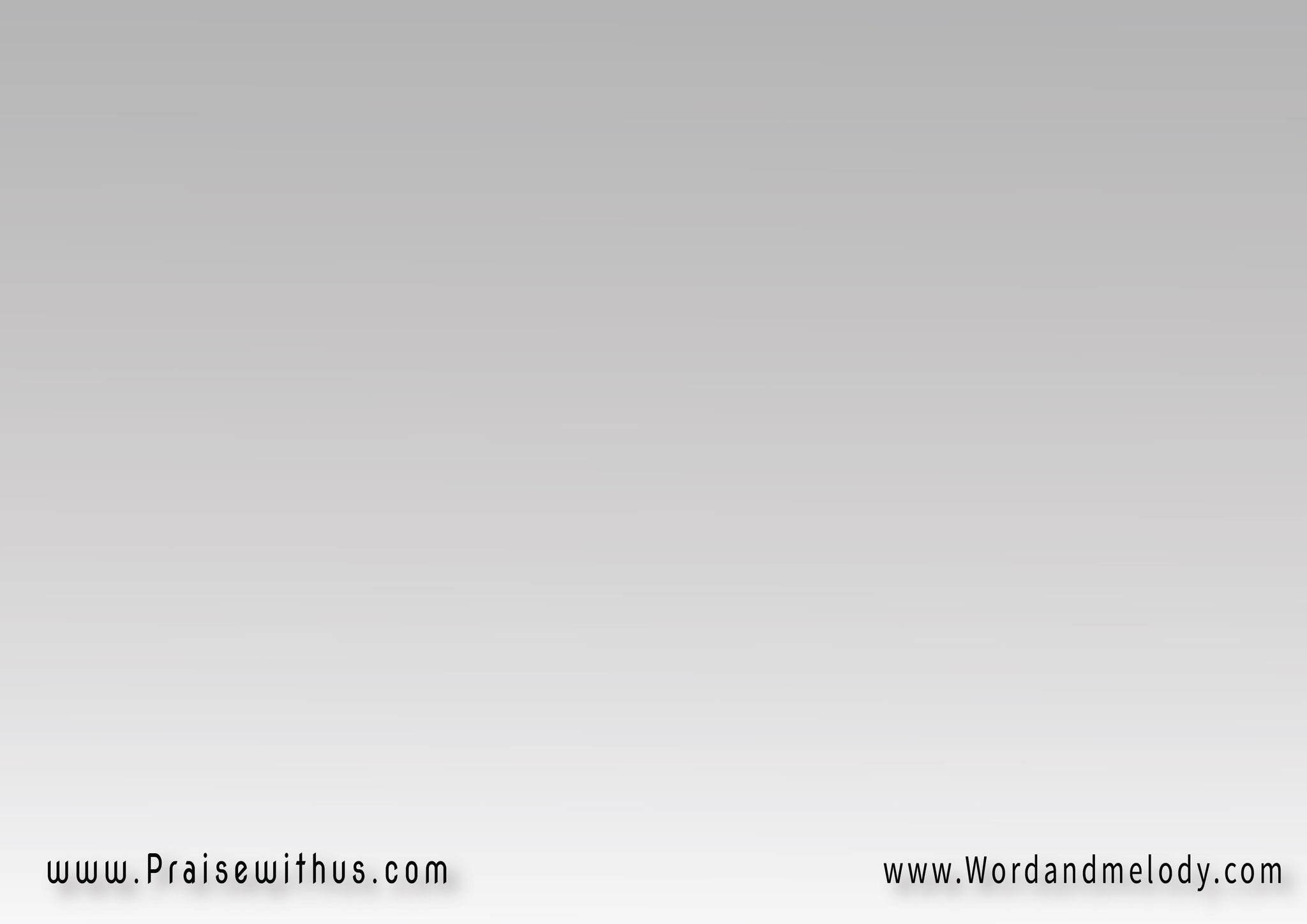 (واحدٍ لا غيرَه 
غامرنا في خيرًا)2
الإنسان في تفكيرَه 
ودبرلَه خلاص
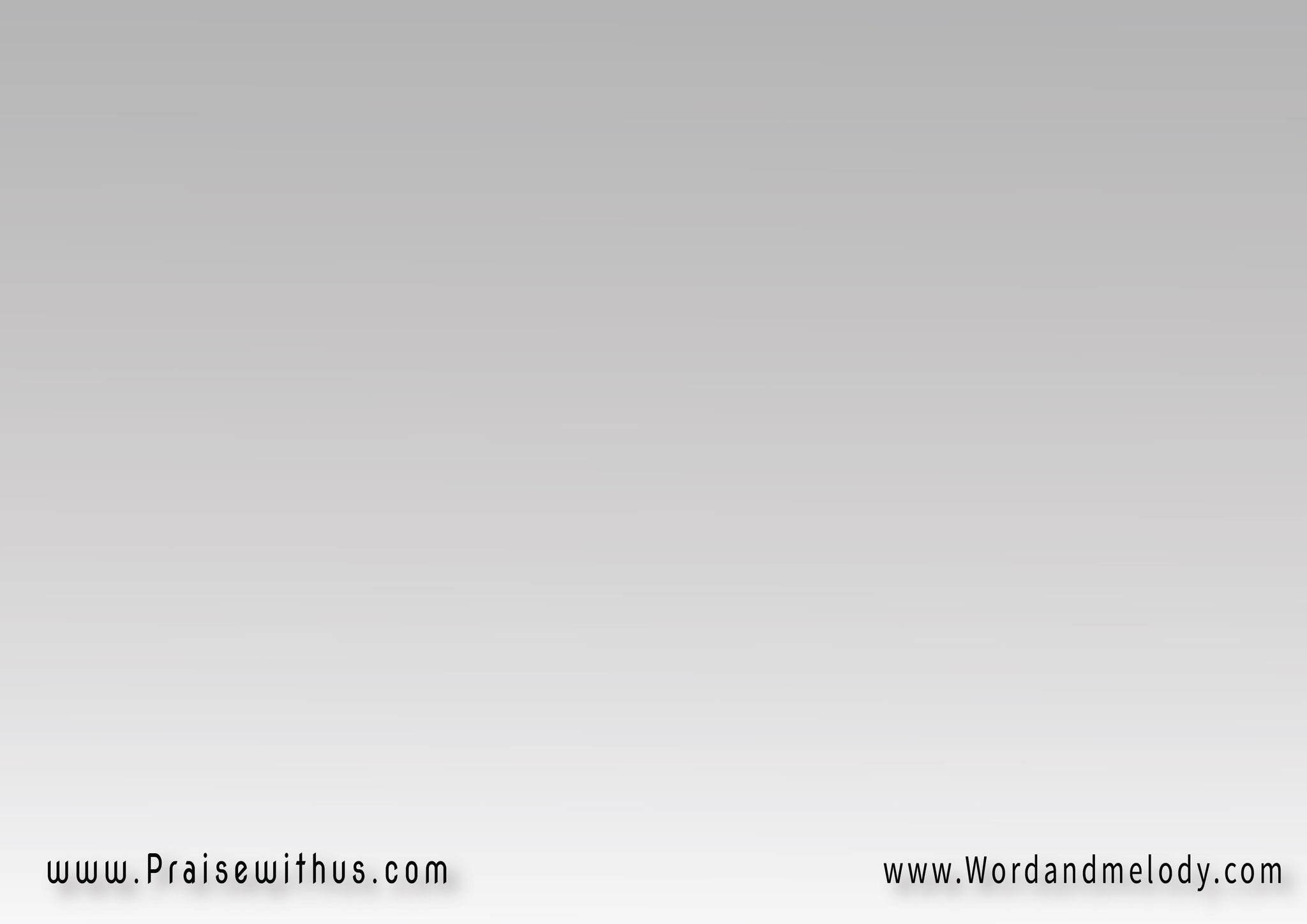 الله عدالة ورحمة
 وإحسانات
الله أمانة ونعمة 
وبركات
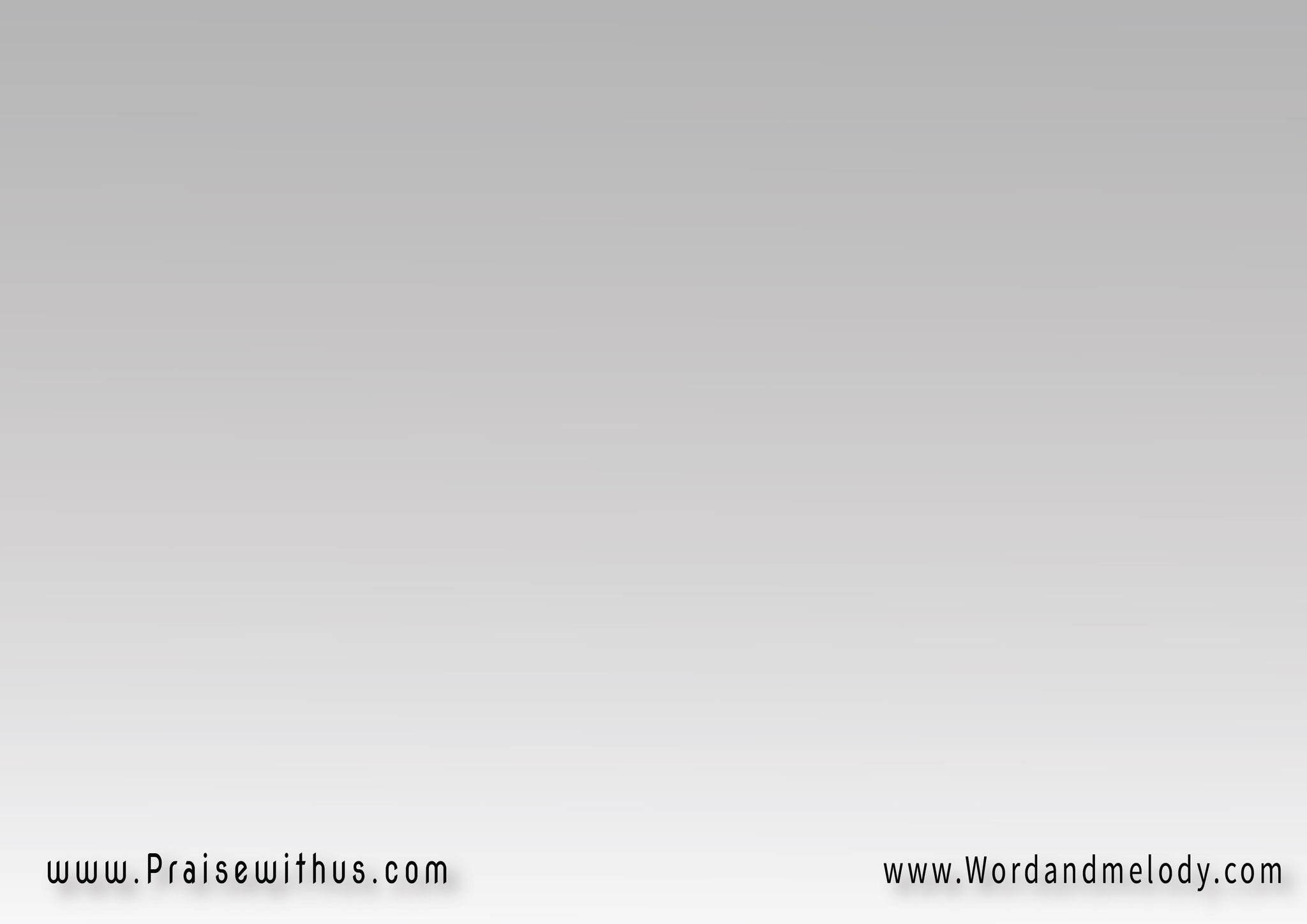 (واحدٍ لا غيرَه 
غامرنا في خيرًا)2
الإنسان في تفكيرَه 
ودبرلَه خلاص
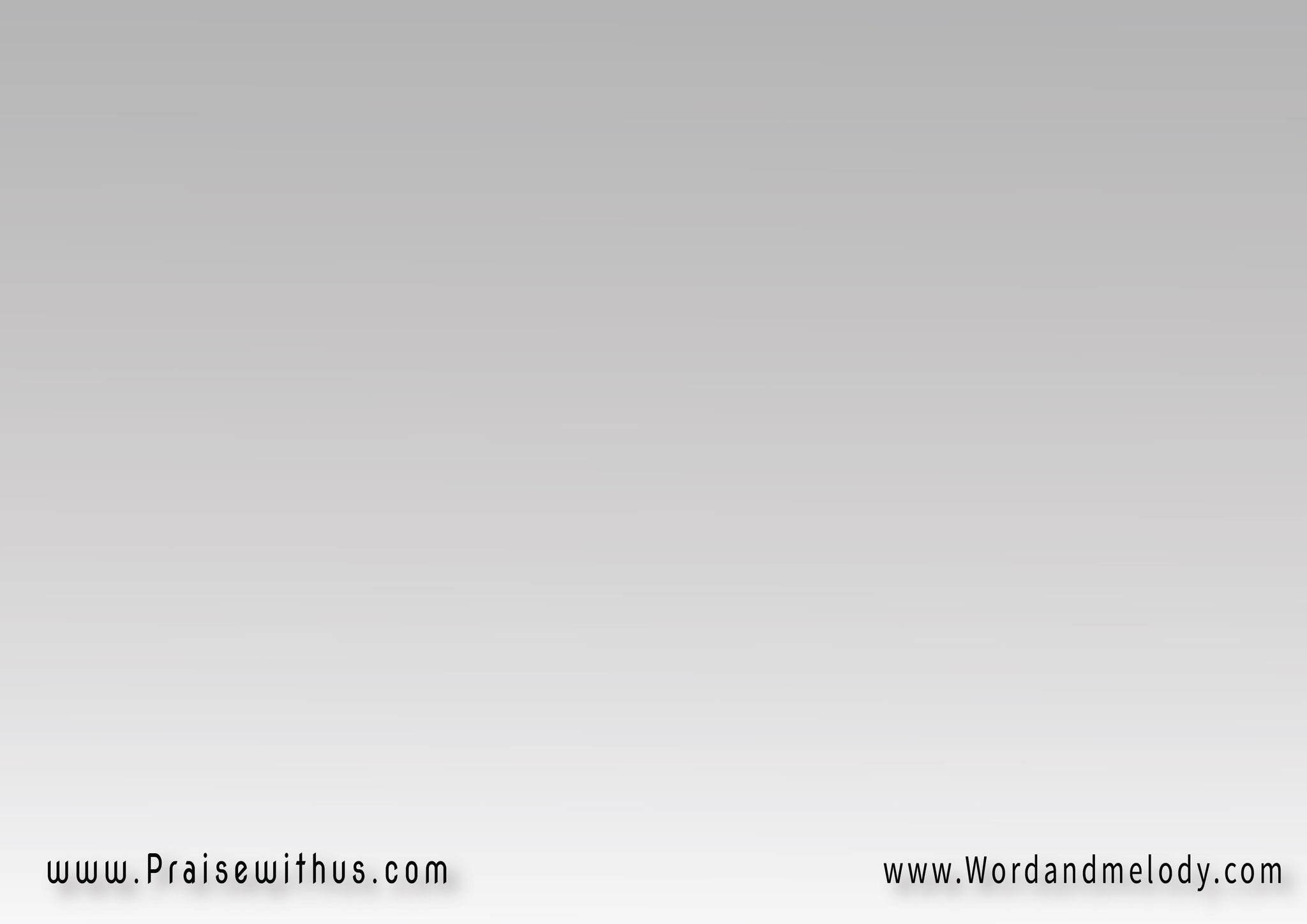 الله عظيم وصالح 
ومالَه زي
الله يغفر ويسامح 
ما دامك حي
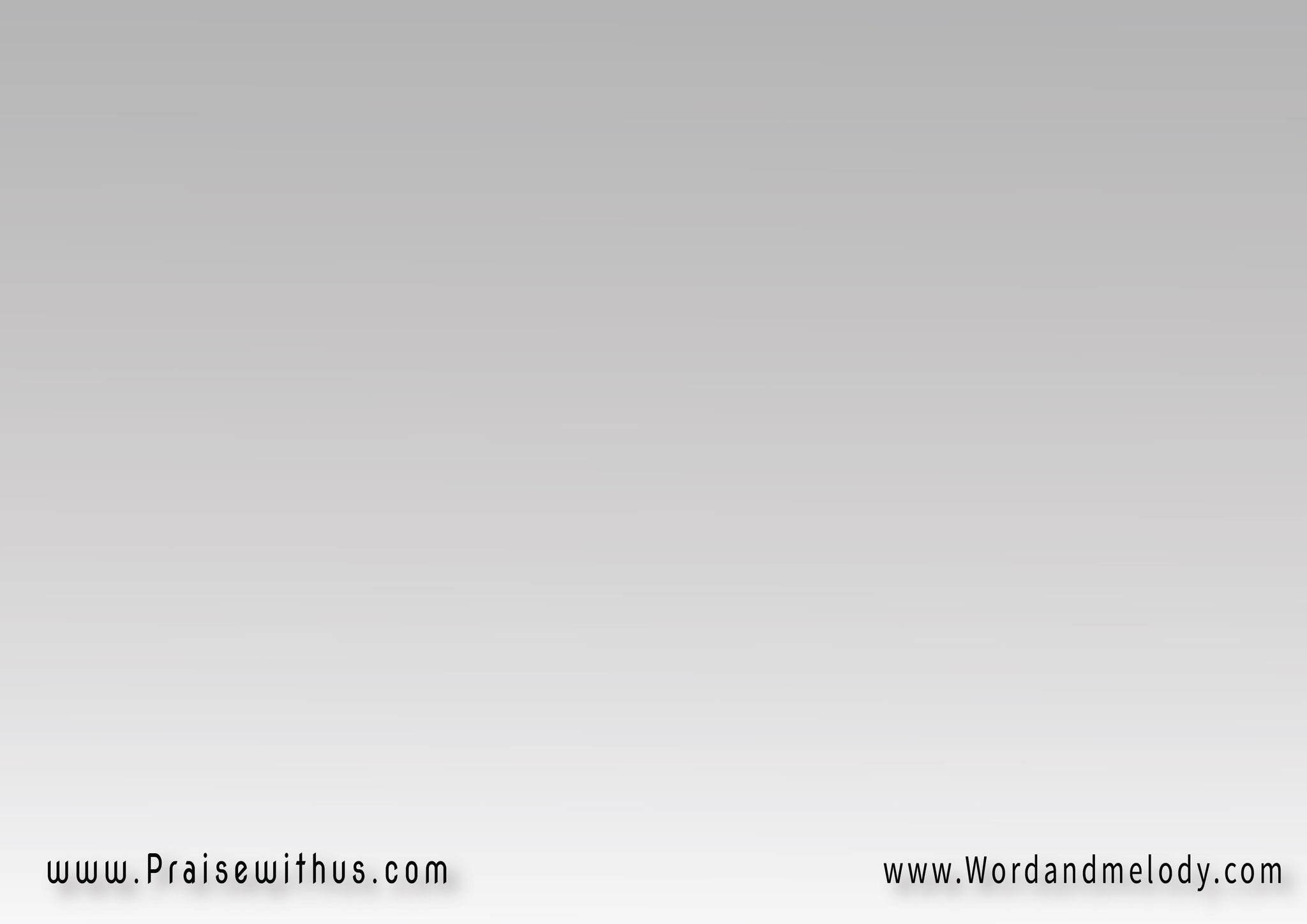 (واحدٍ لا غيرَه 
غامرنا في خيرًا)2
الإنسان في تفكيرَه 
ودبرلَه خلاص
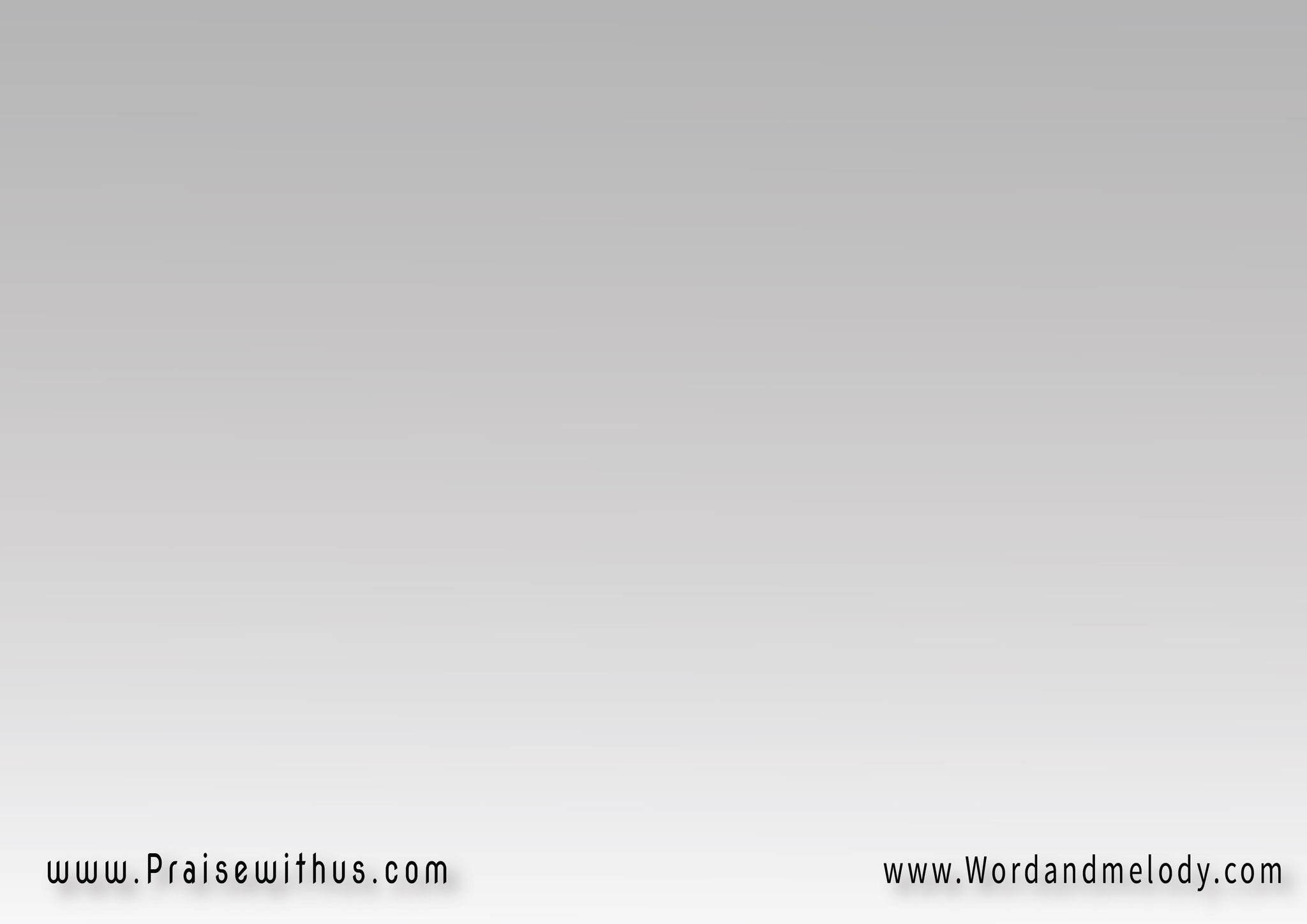 (الله محبة محبة 
لِكِلَّ الناس
الله محبة محبة 
ما لها قياس)2
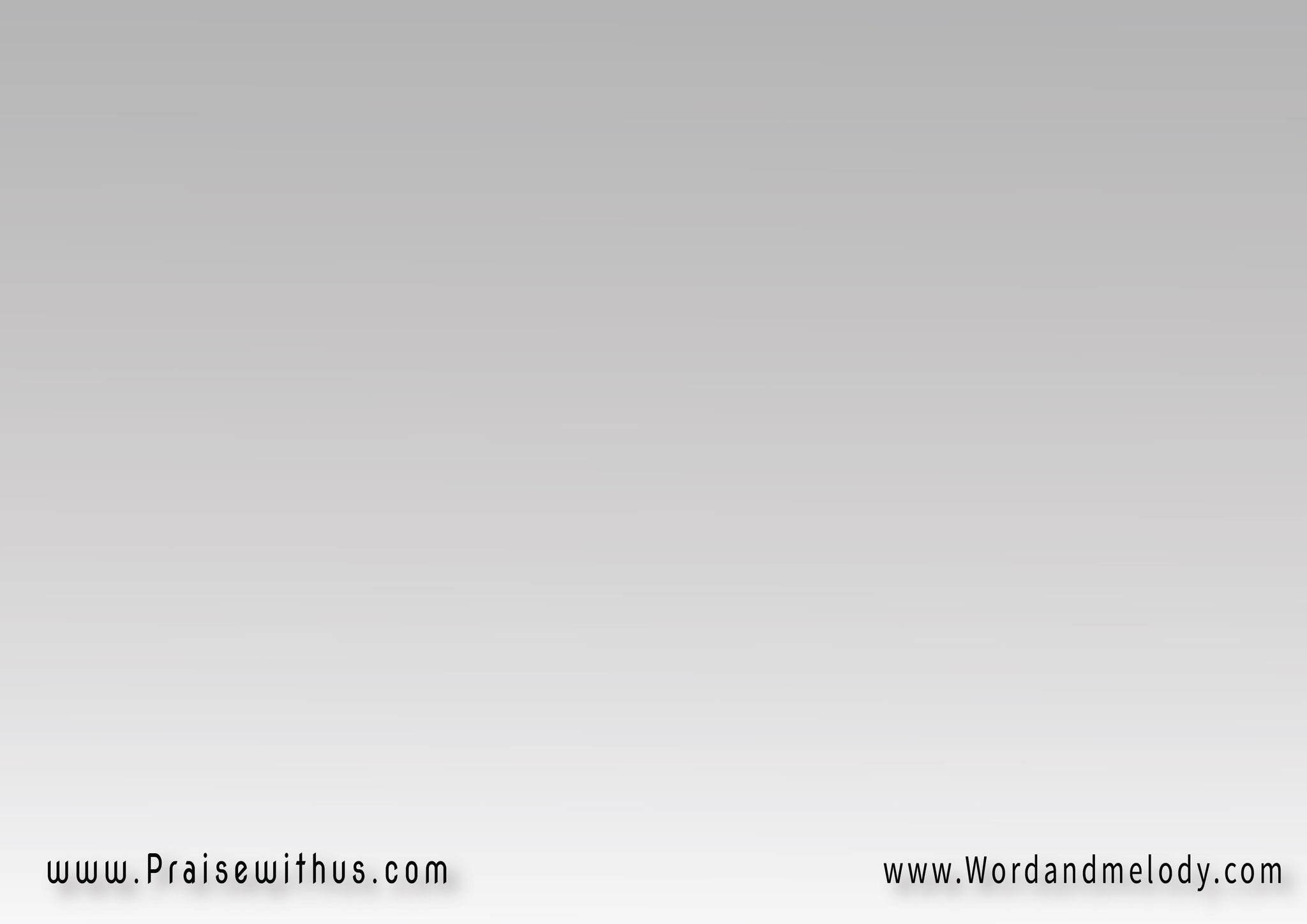 (واحدٍ لا غيرَه 
غامرنا في خيرًا)2
الإنسان في تفكيرَه 
ودبرلَه خلاص
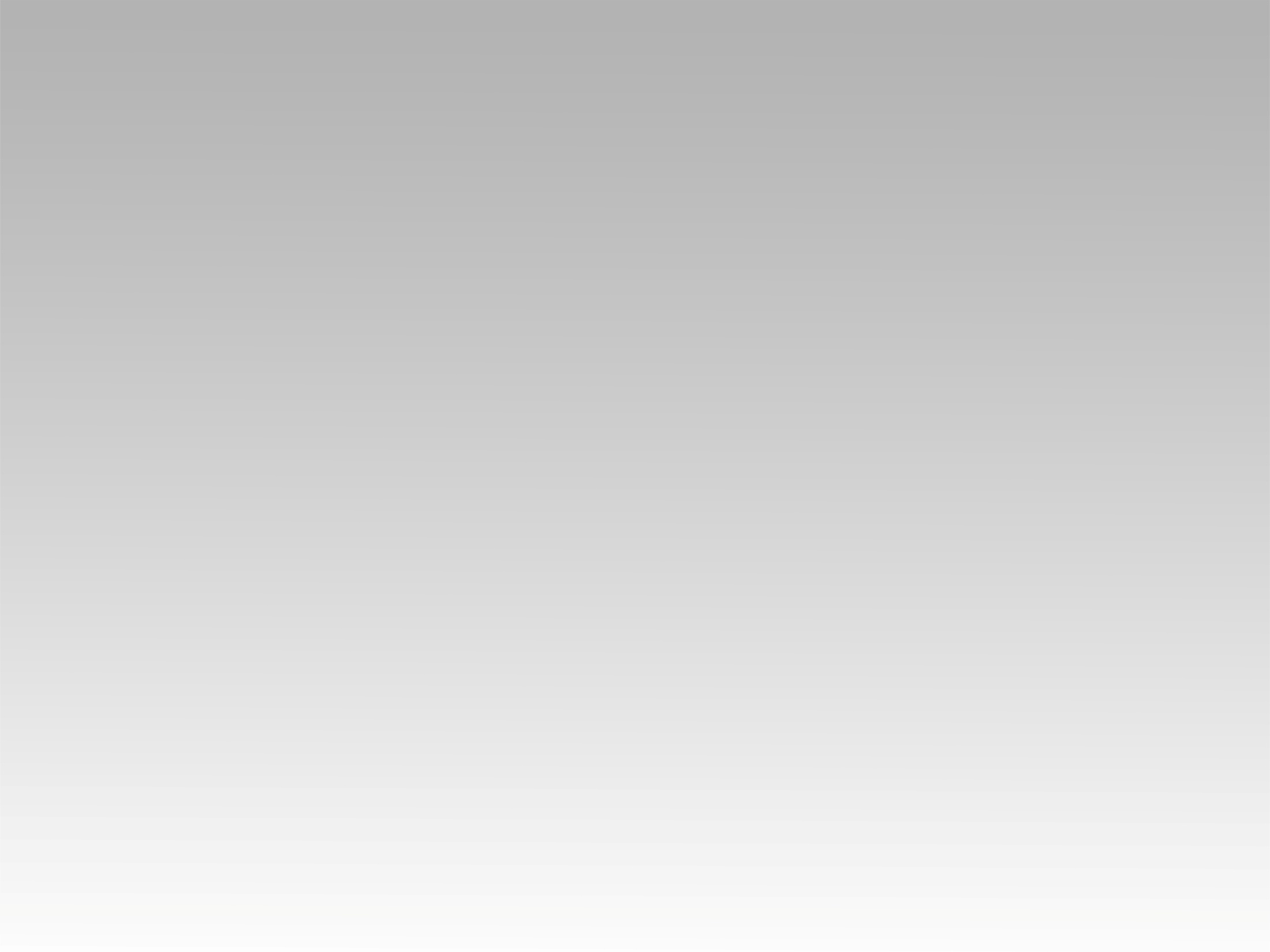 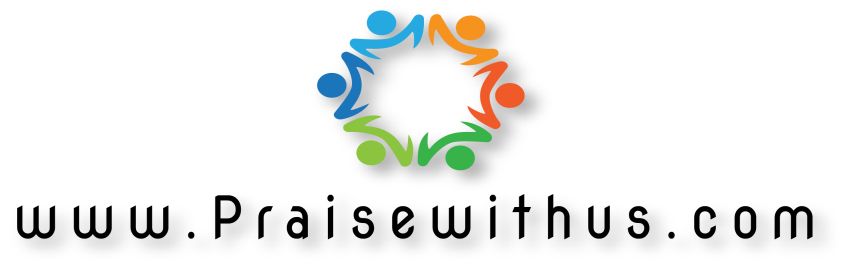